Проект в младшей группе                     «Ладушки»«Моя семья – моя гордость»
Воспитатели: Байкалова С.А
                          Сергеева В.В
Самое главное в жизни любого ребенка – его семья.
Данный проект – прекрасный повод поразмышлять о роли семьи в жизни каждого человека, о семейных традициях и их развитии в современных условиях. Работа над проектом имеет большое значение для формирования личности ребенка, укрепления и развития детско-родительских отношений.
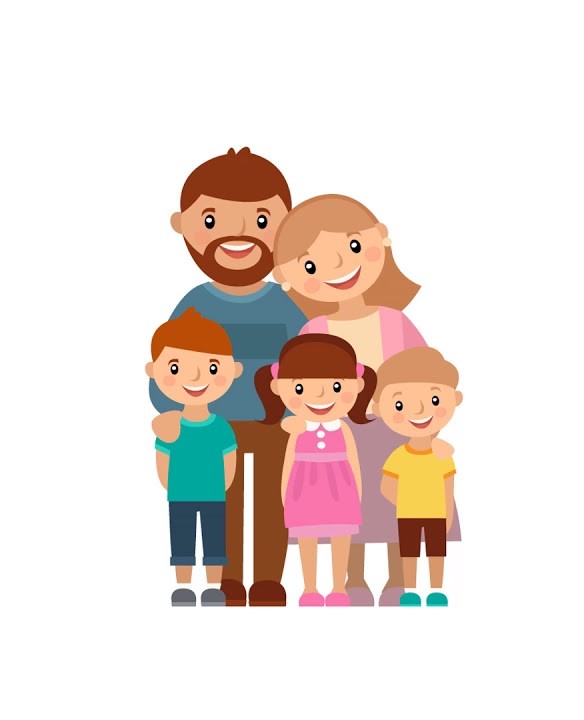 Ребёнок должен осознавать себя членом семьи. Именно семья является хранителем традиций, обеспечивает преемственность поколений, сохраняет и развивает лучшие качества людей. 
        Ознакомление детей с понятием «семья невозможна без поддержки самой семьи». Родители должны дать понятие ребёнку, что он часть семьи, что это очень важно. Мы взрослые должны помочь детям понять значимость семьи, воспитывать у детей любовь и уважение к членам семьи, прививать  к детям чувство привязанности к семье и дому.
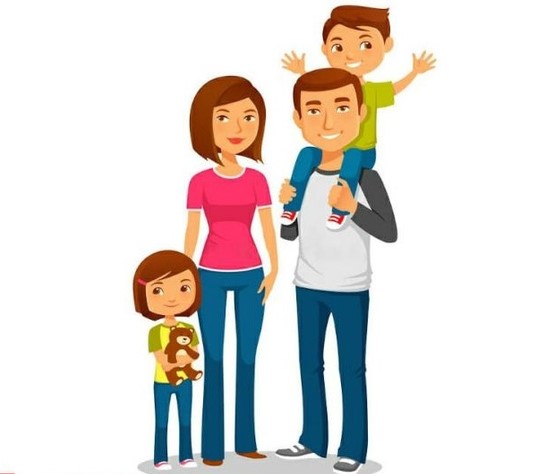 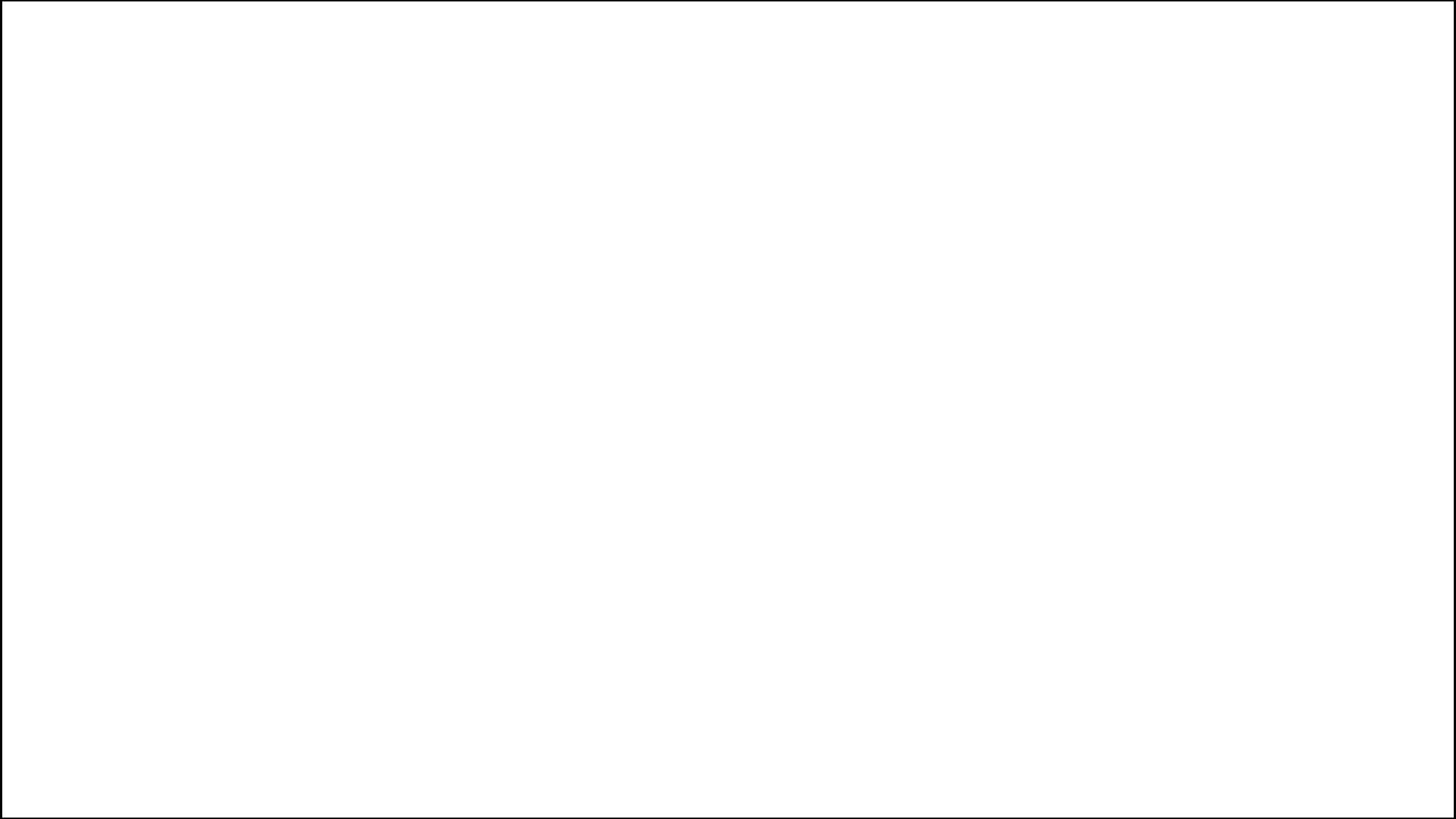 Вид проекта: групповой, творческий.
Продолжительность проекта:
краткосрочный – неделя 
(с 8-12 ноября)
Участники проекта: воспитатели
группы, дети, родители
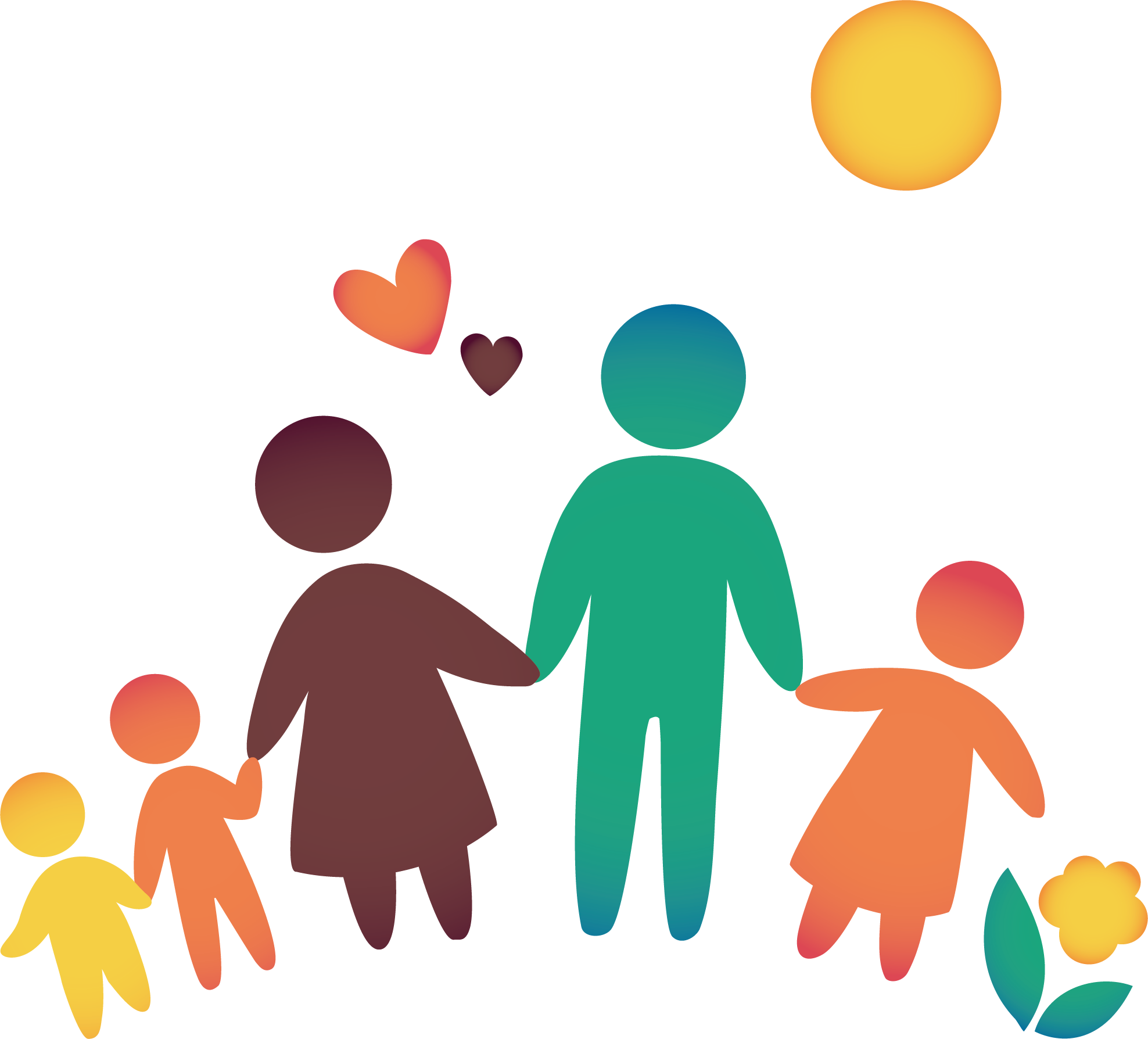 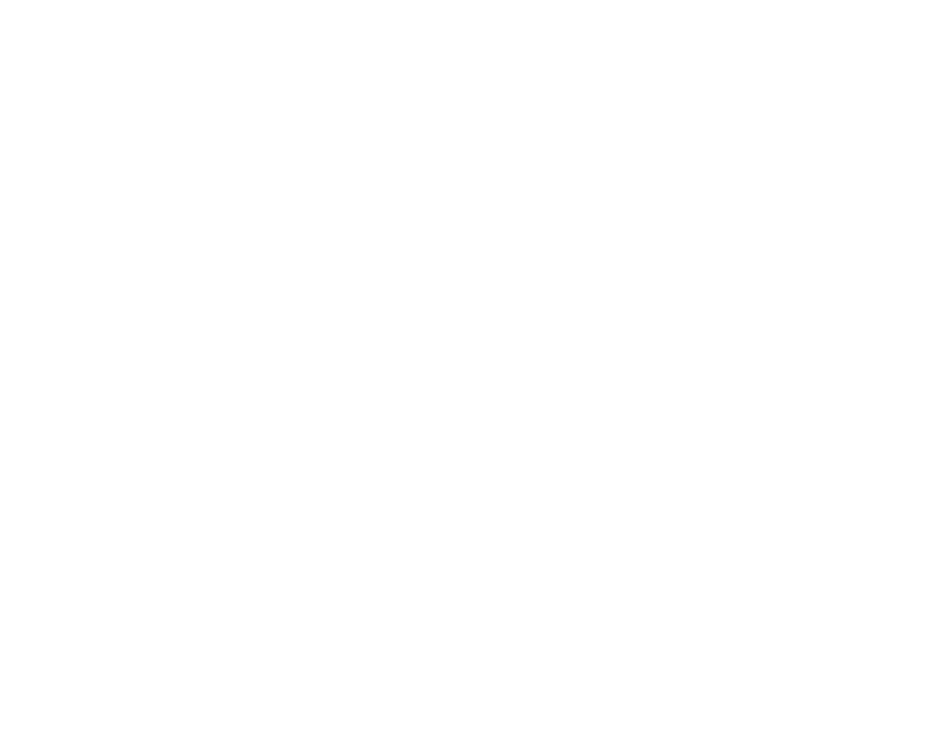 Цель проекта: формирование у детей первоначальных представлений о семье. Воспитание чувства привязанности и любви к своим родителям, родственникам.
Задачи проекта:
 Формирование у детей представлений о семье.
Учить называть членов своей семьи: мама, папа, брат, сестра, бабушка, дедушка.
Формировать умение играть со сверстниками в сюжетно-ролевые игры «Моя семья».
Воспитывать у детей любовь и уважение к членам семьи, учить проявлять заботу о родных людях.
Способствовать активному вовлечению родителей в совместному деятельность с ребёнком в условиях семьи и детского сада.
Приёмы и методы реализации проекта.
Создание стенгазеты «Моя семья – моё богатство».
Рассматривание картин и иллюстраций.
 Самостоятельная продуктивная деятельность детей. 
 Проблемные ситуации.
Беседы.
 Оформление информации для родителей в родительском уголке (консультации).
 Организованная творческая деятельность детей, родителей и педагогов ДОУ.
 Ожидаемые результаты реализации проекта.
Содержание проекта.
I этап – подготовительный.
Беседы с детьми, для выявления знаний о свое семье.
Подбор наглядного материала к образовательной, игровой, театрализованной деятельности, беседам (атрибуты, игрушки, иллюстрации и т.д)
Подбор сказок, рассказов, стихотворений, потешек, загадок.
Составление плана реализации проекта, подбор методической литературы.
Подготовка консультаций и папки-передвижки для родителей «Роль семьи в воспитании ребёнка», «Как провести праздник в моей семье».
II этап – практический.
Опрос детей «Что я знаю о семье?»  (рассматривание фотографий членов семьи, беседа о них).
Чтение художественной литературы: «Мама» - Д. Грабе, «Бабушкины руки» - Л. Квитко, «Я сама» - И. Муравейко, «Солнышко» - Е. Благинина.
Беседы: «Моя дружная семья», «Что такое семья», «Папа – мой лучший друг», «Как я помогаю дома», «О братишка и сестрёнках»,      «О бабушке и дедушке», «Моя любимая мамочка».
Игровая деятельность дидактические игры и упражнения.
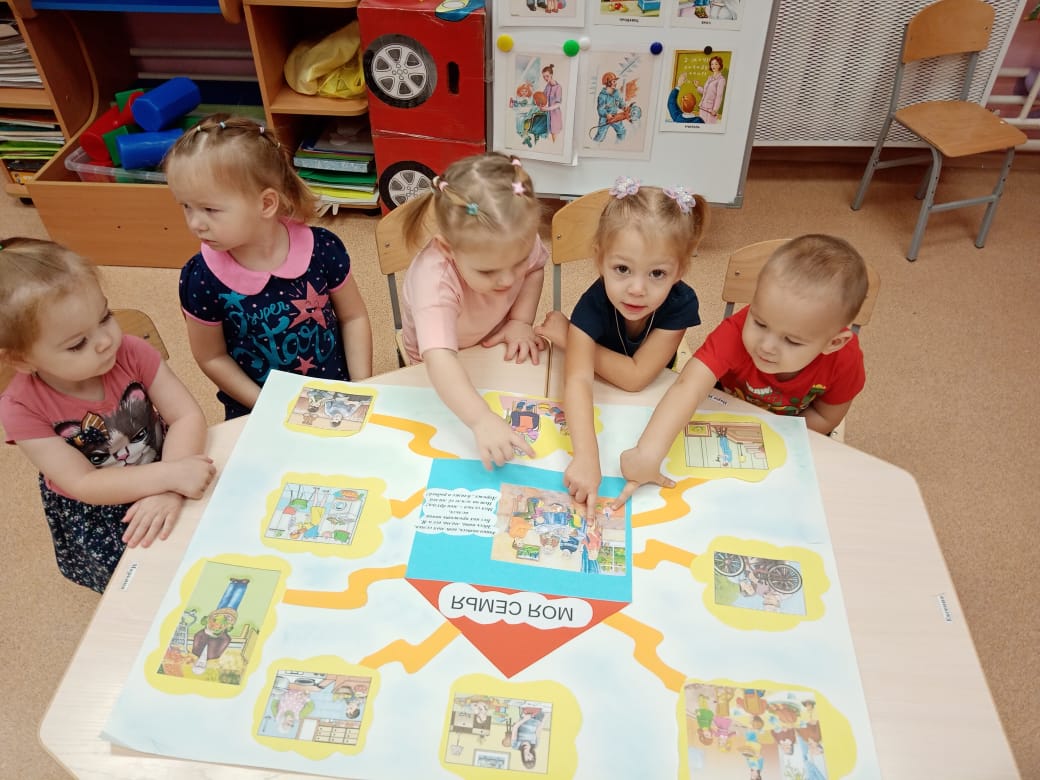 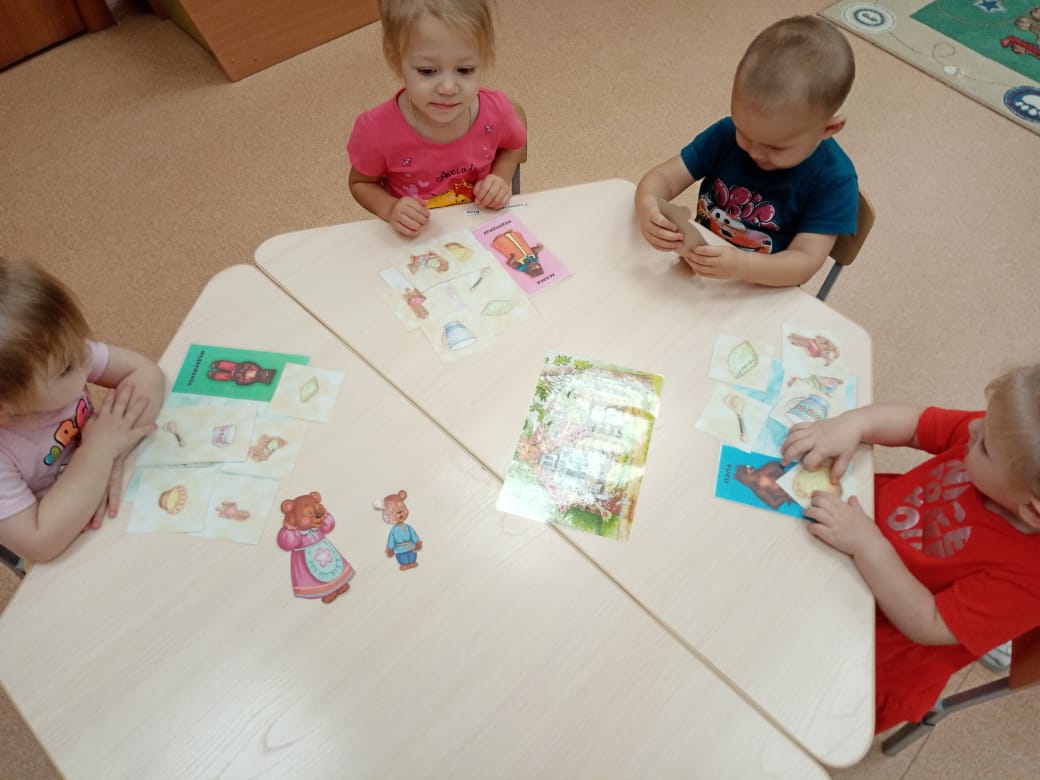 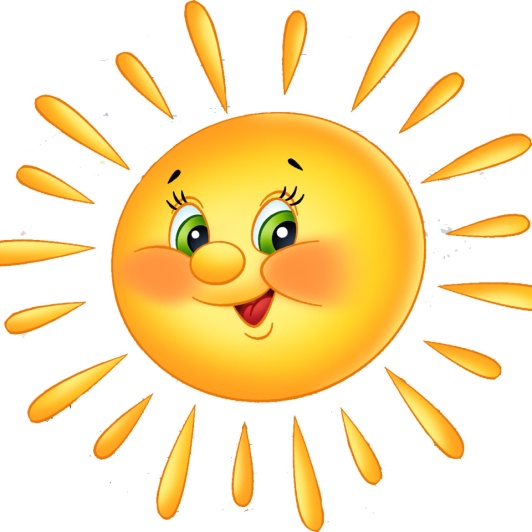 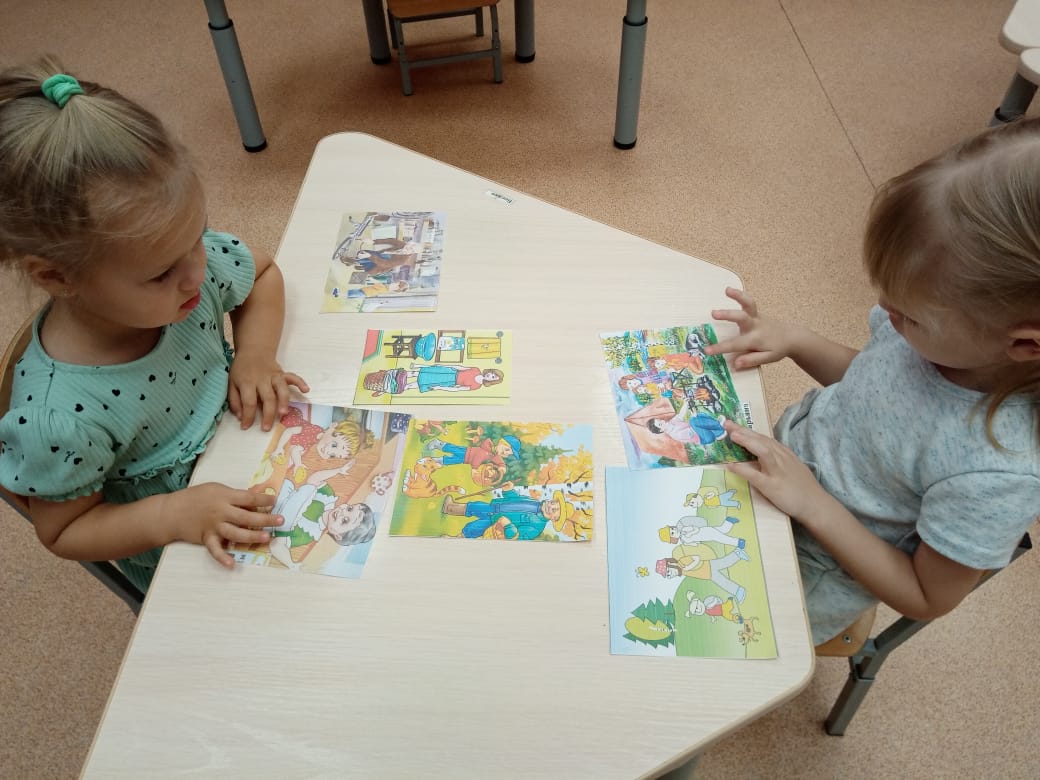 Сюжетно – ролевые игры.
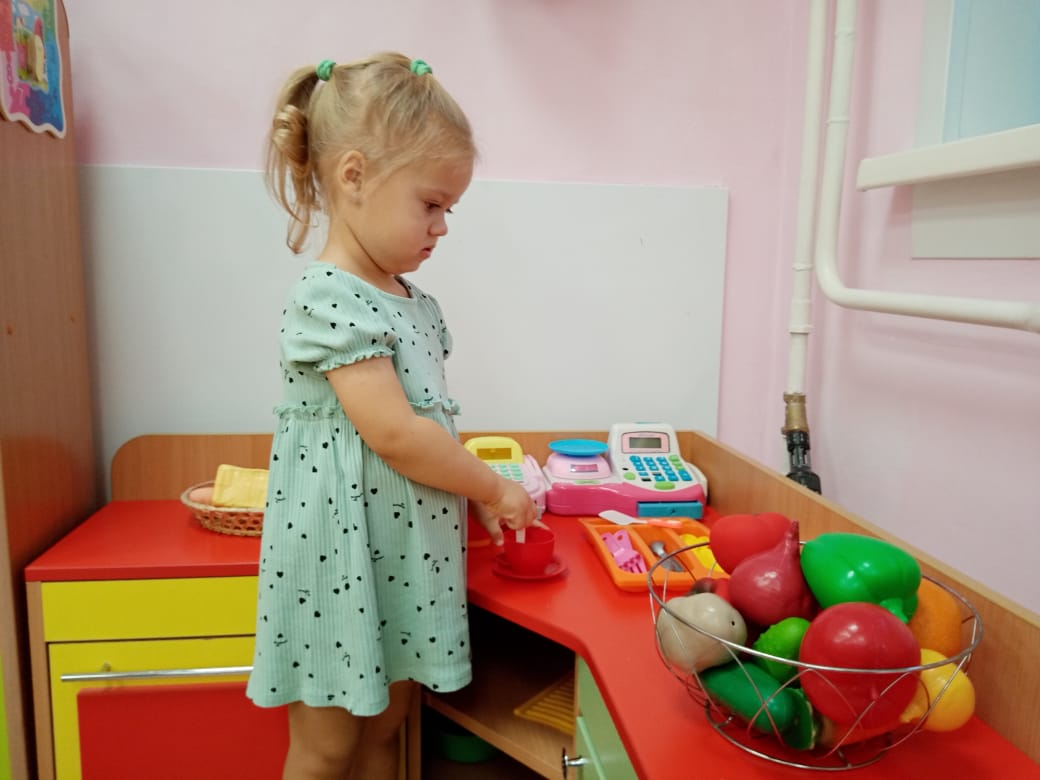 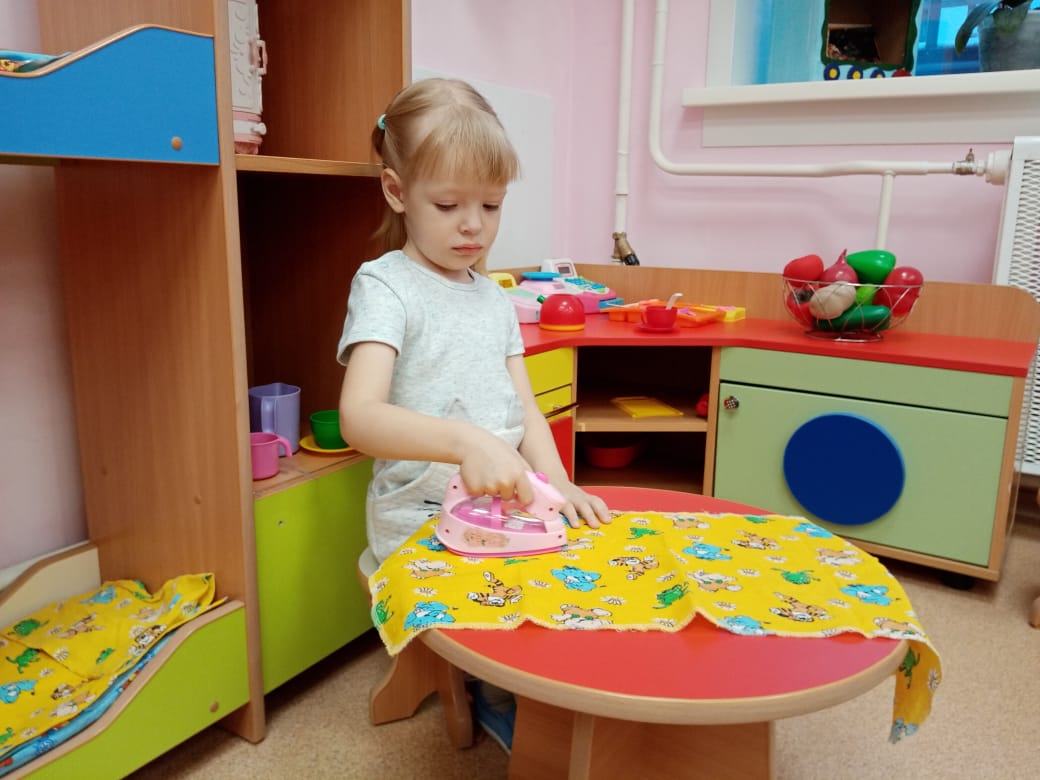 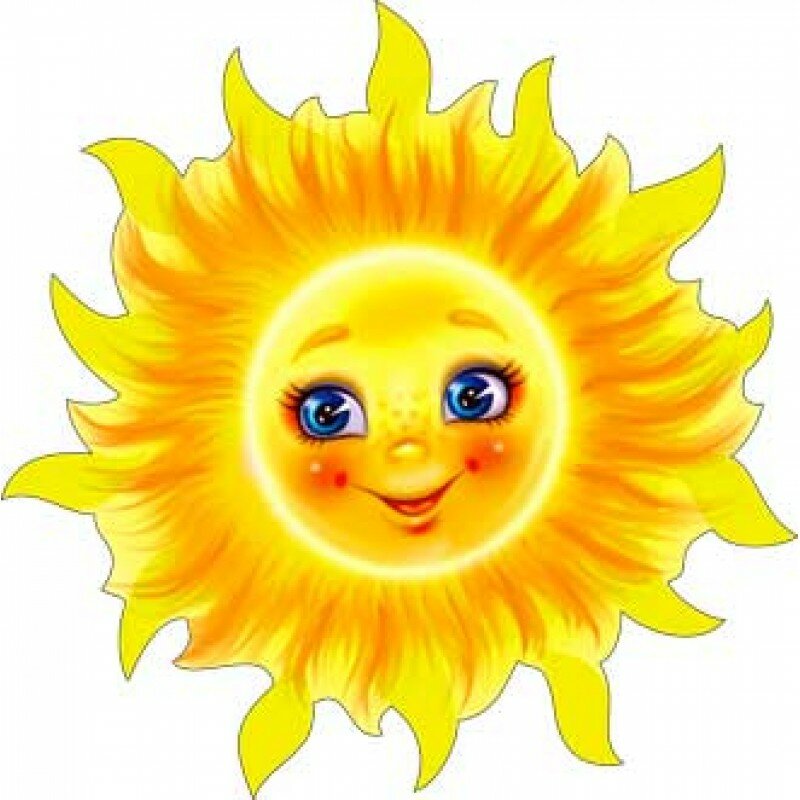 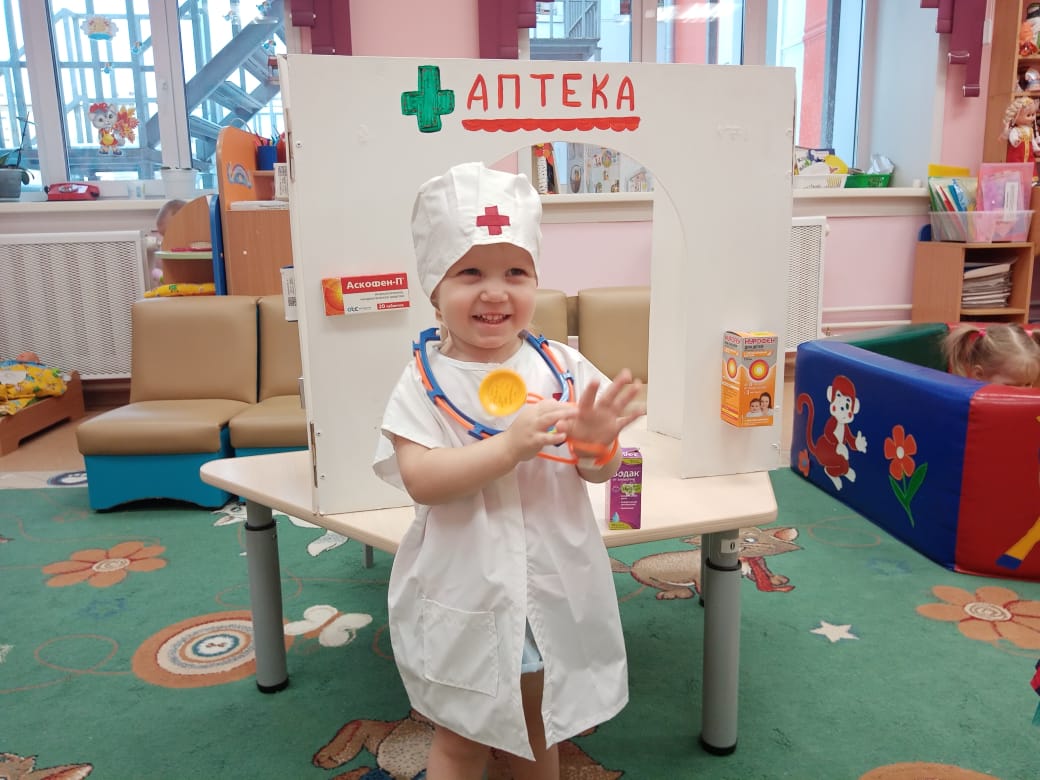 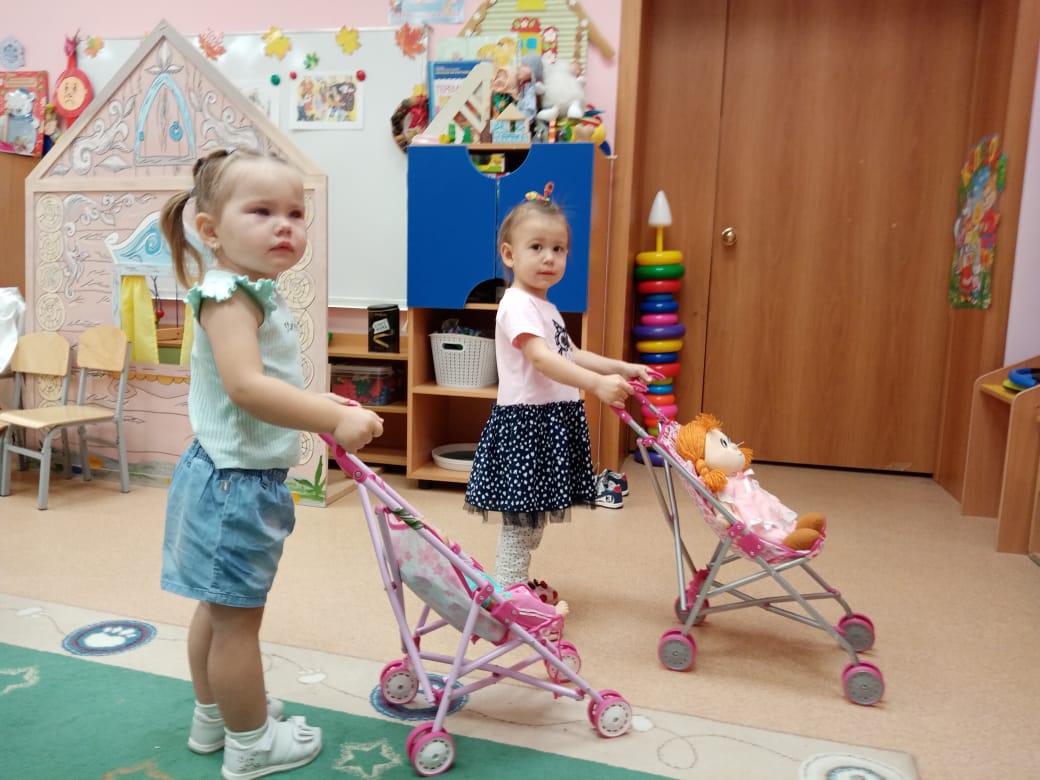 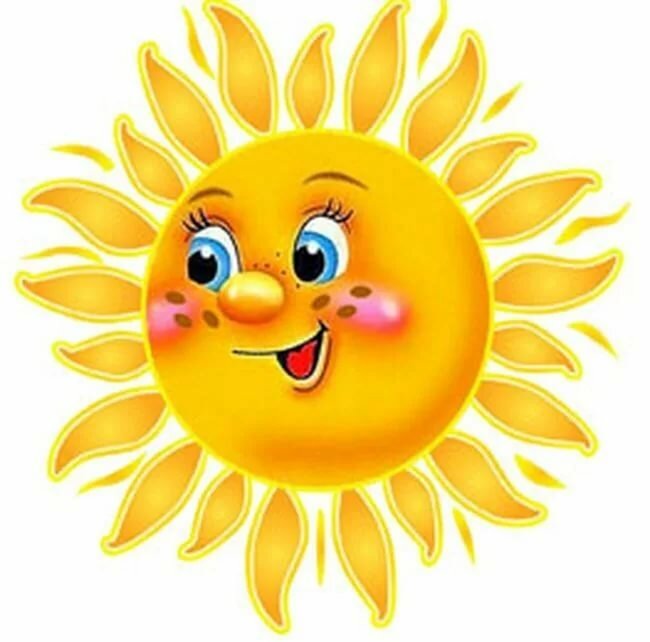 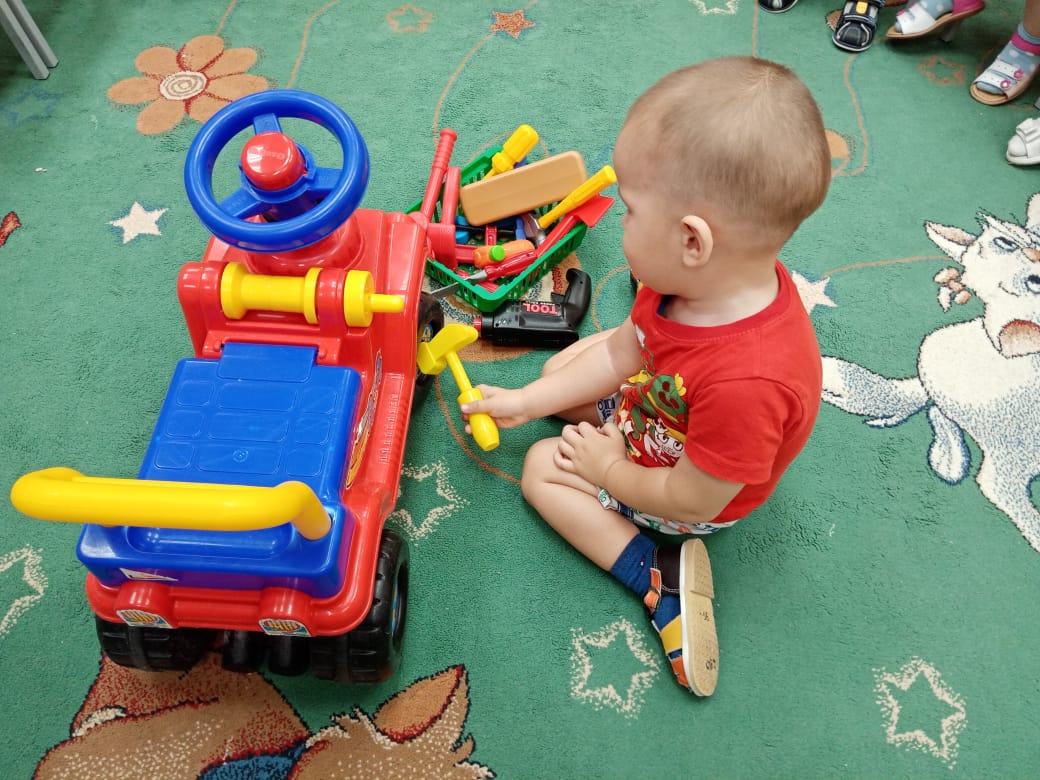 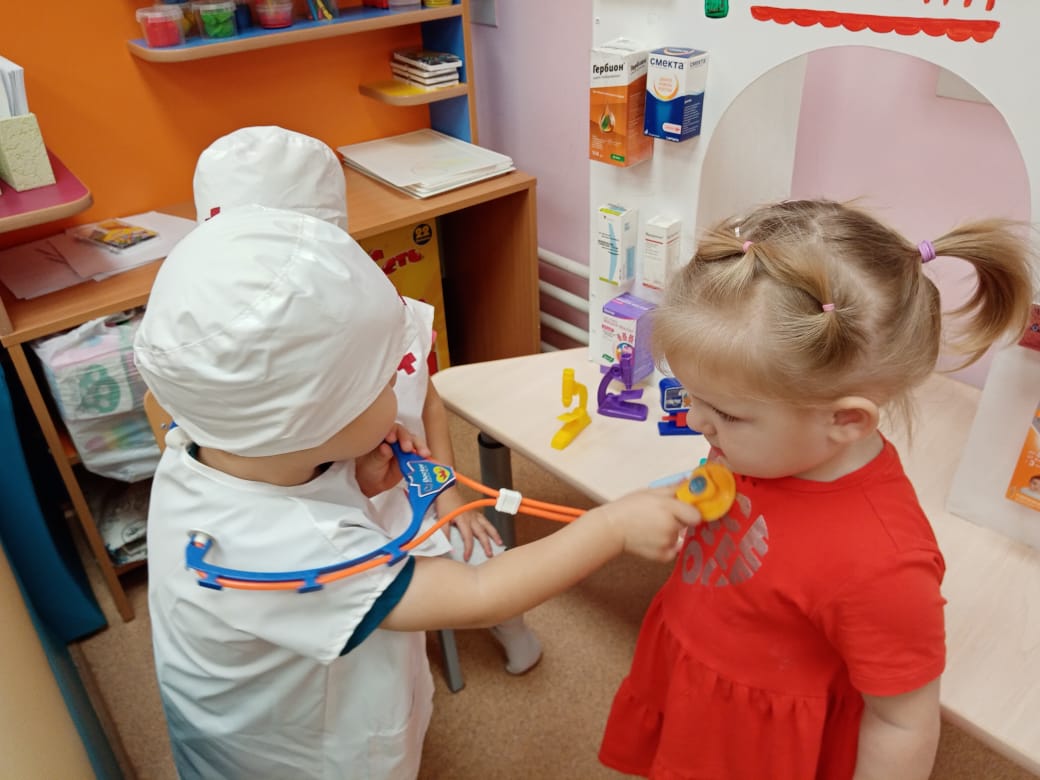 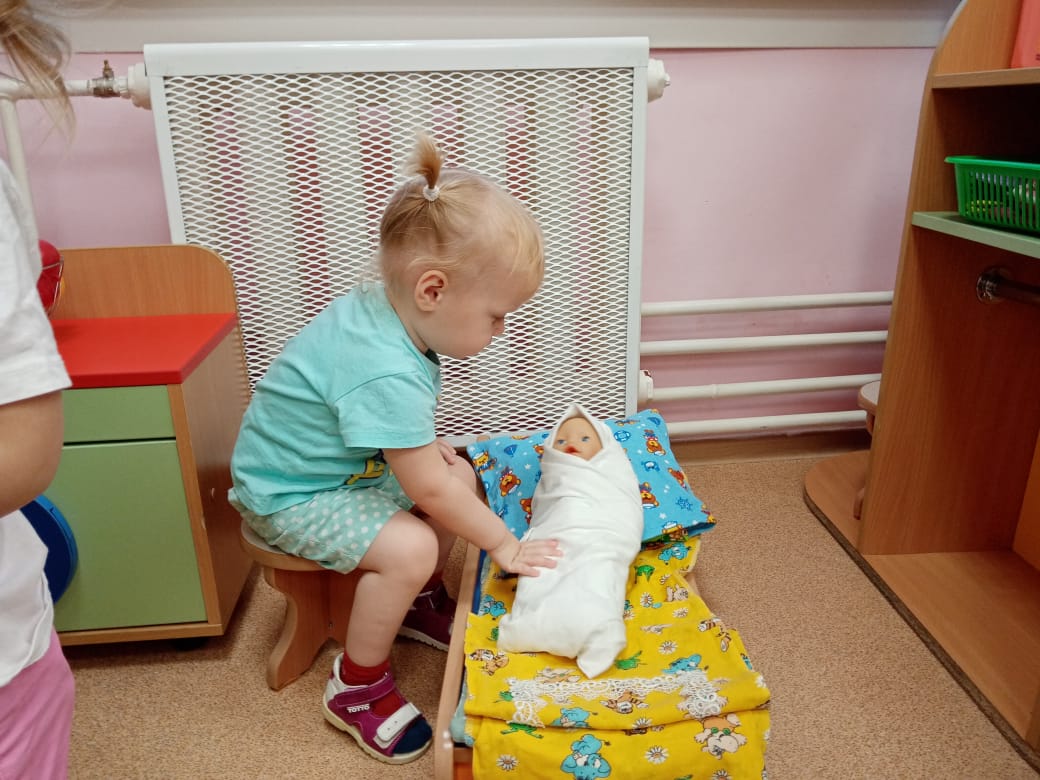 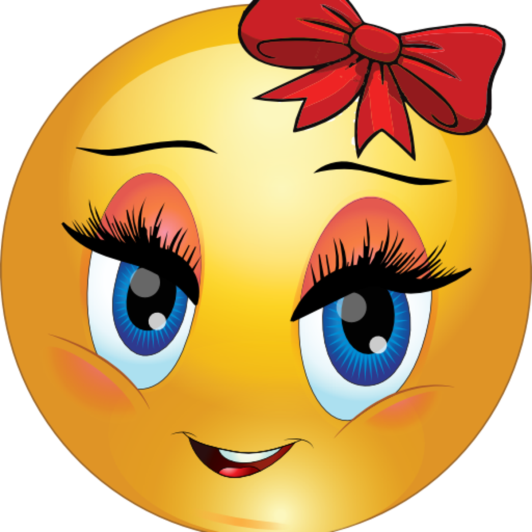 Подвижные игры.
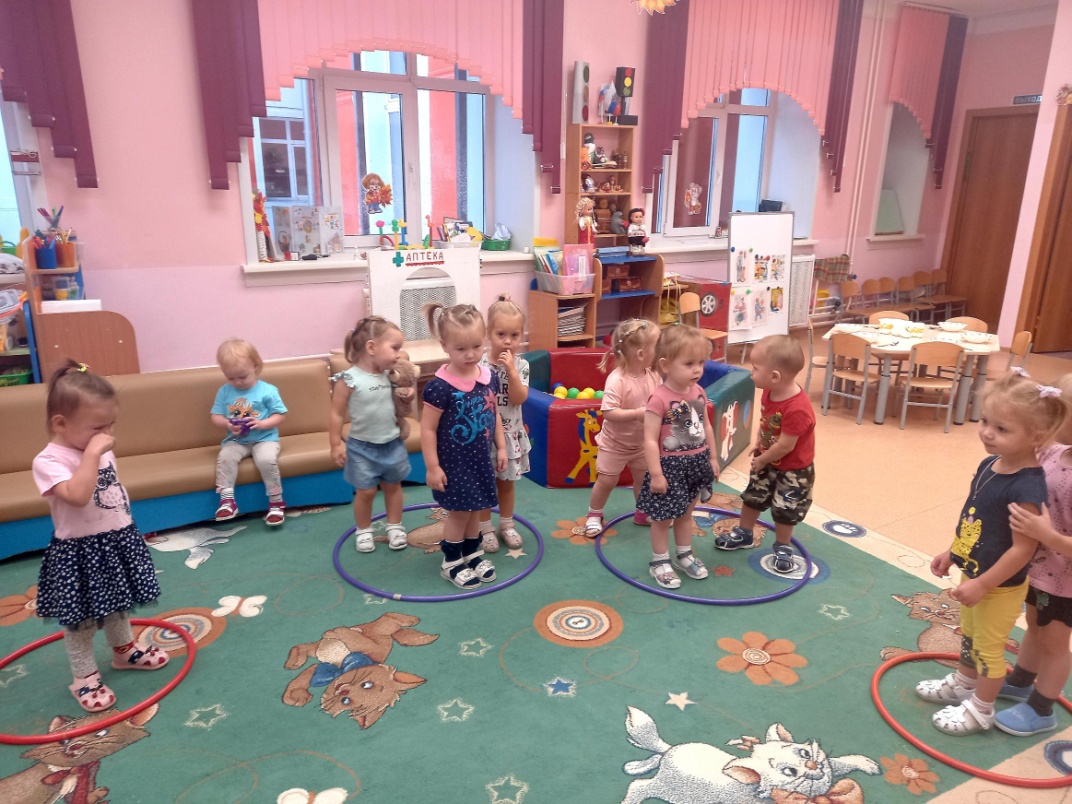 Пальчиковые игры.
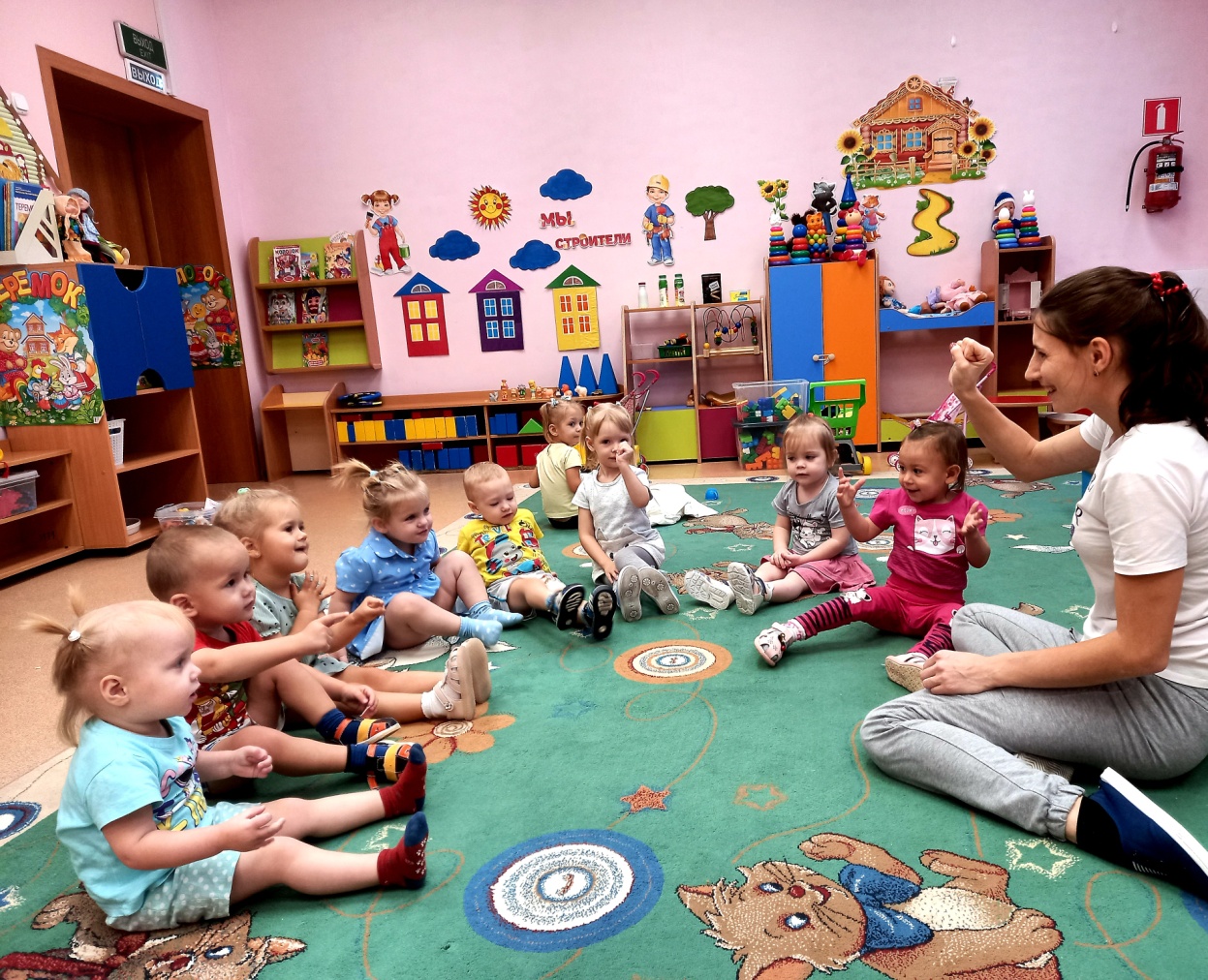 Игровая ситуация «Незнайка в гостях у малышей».
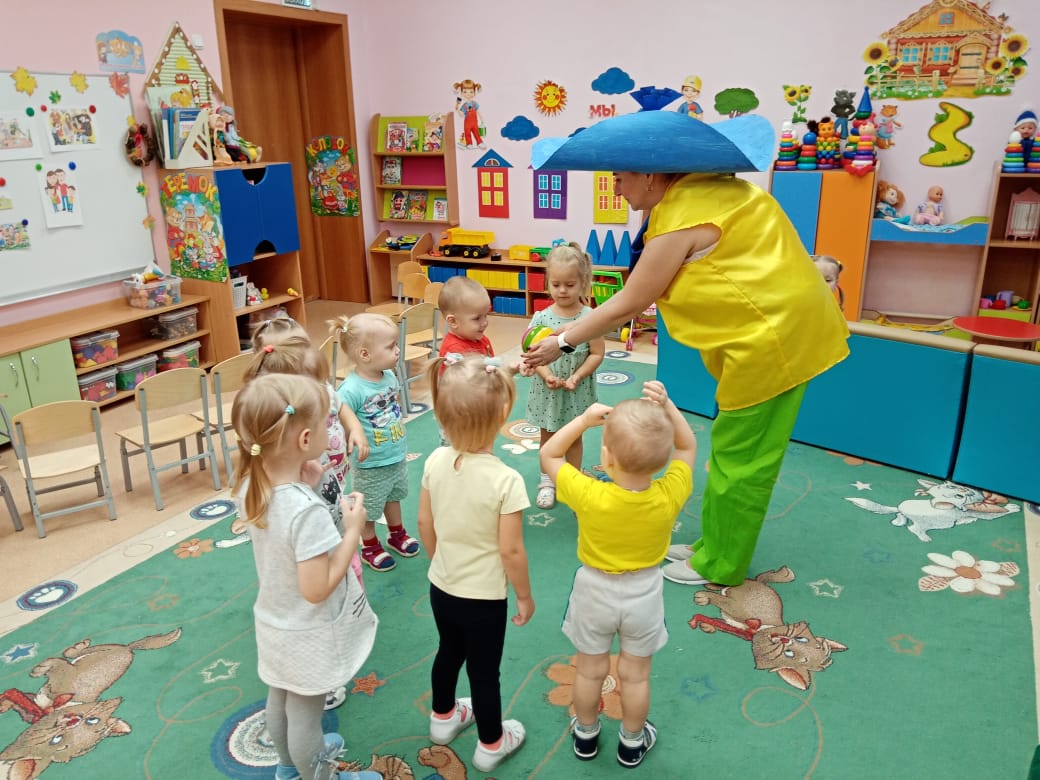 Музыкальная сказка «Колобок».
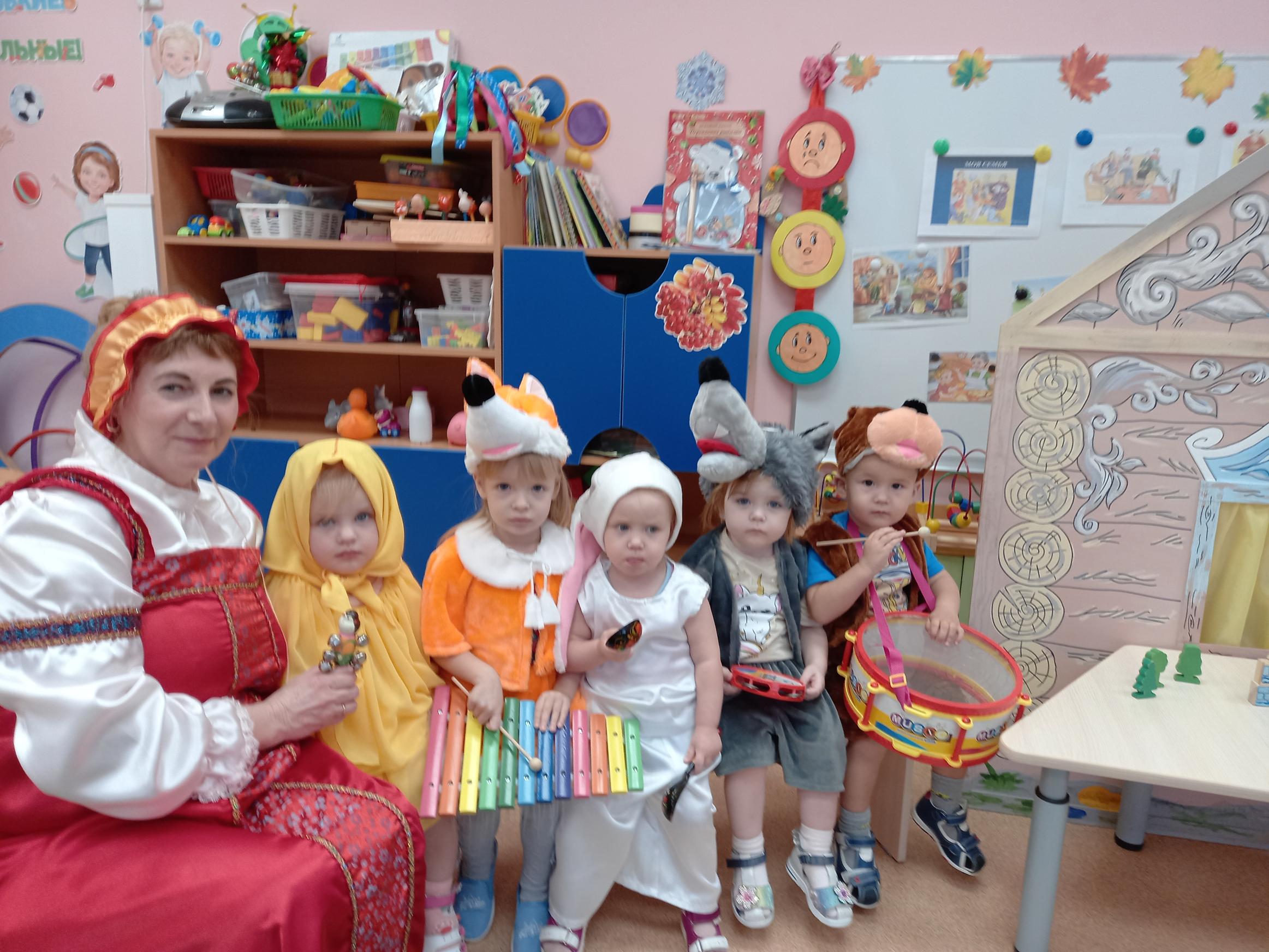 Рисование «Постираем платочки и полотенца бабушке».
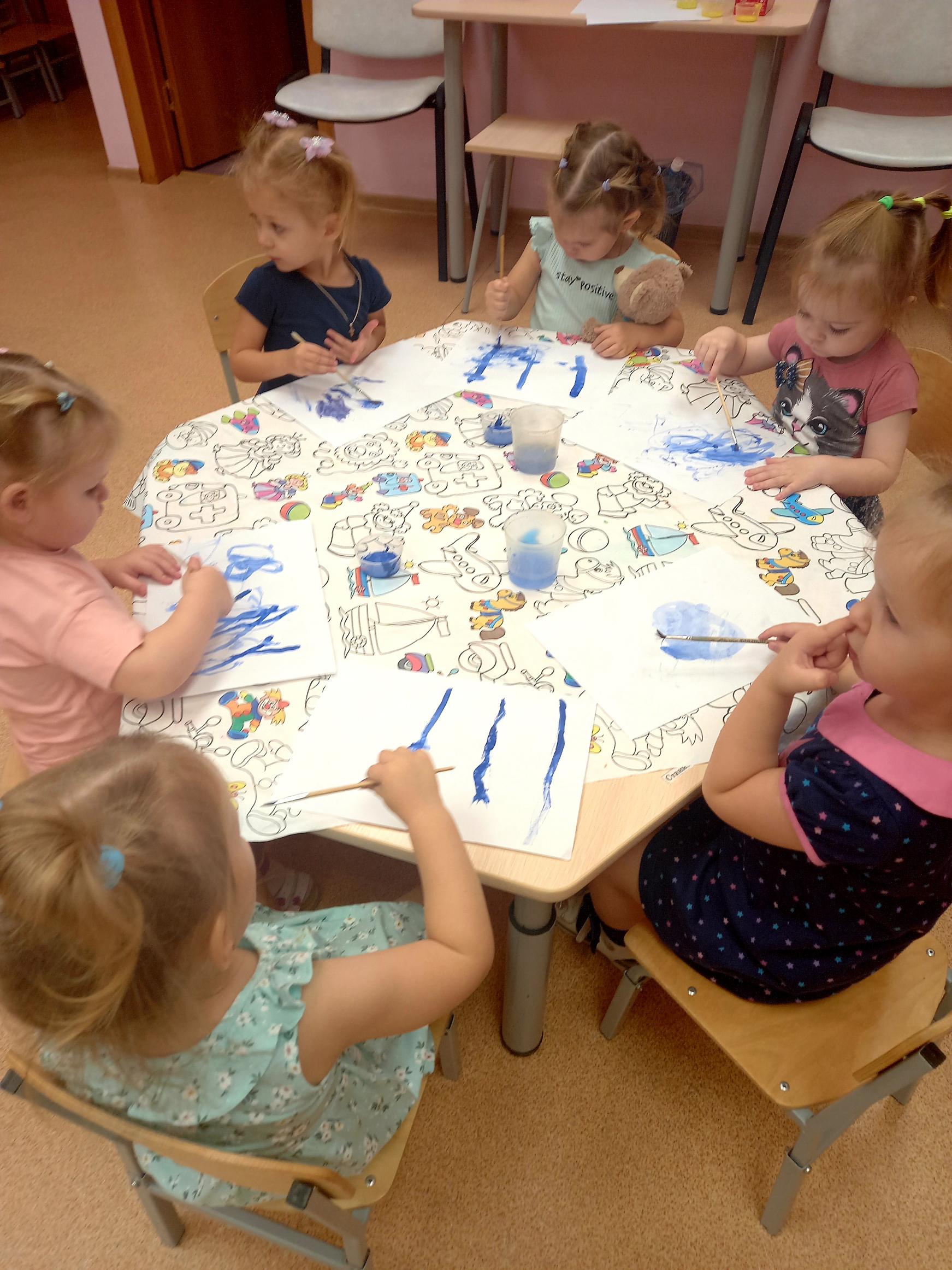 Лепка «Бусы для мамочки»
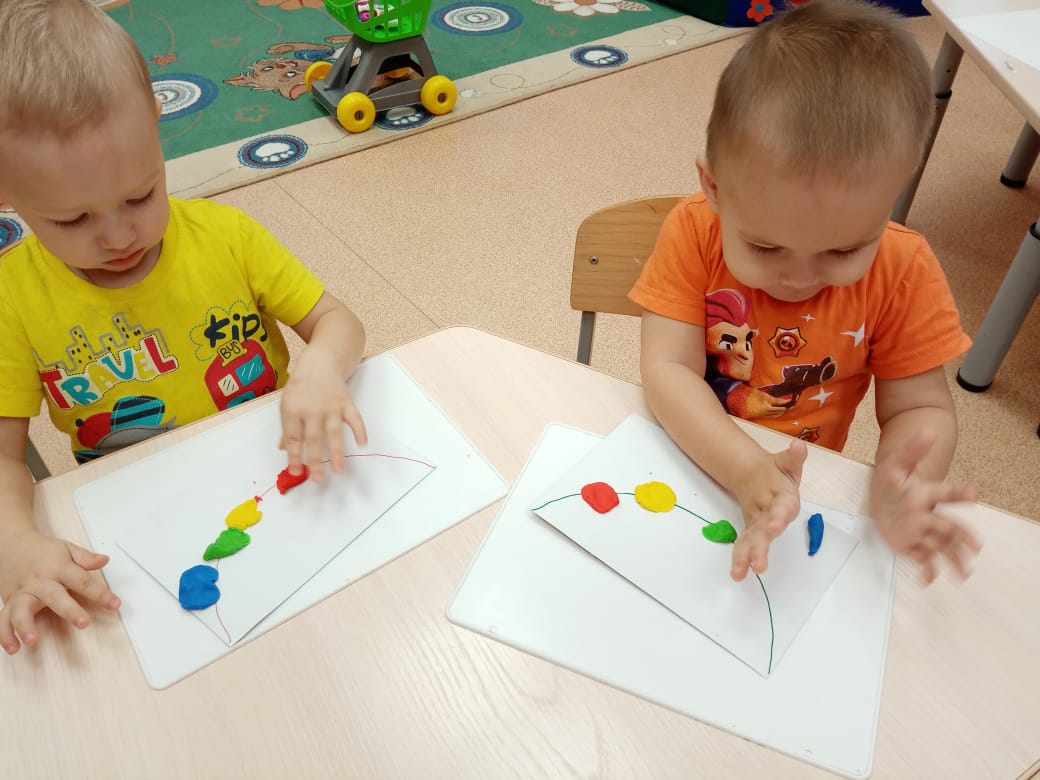 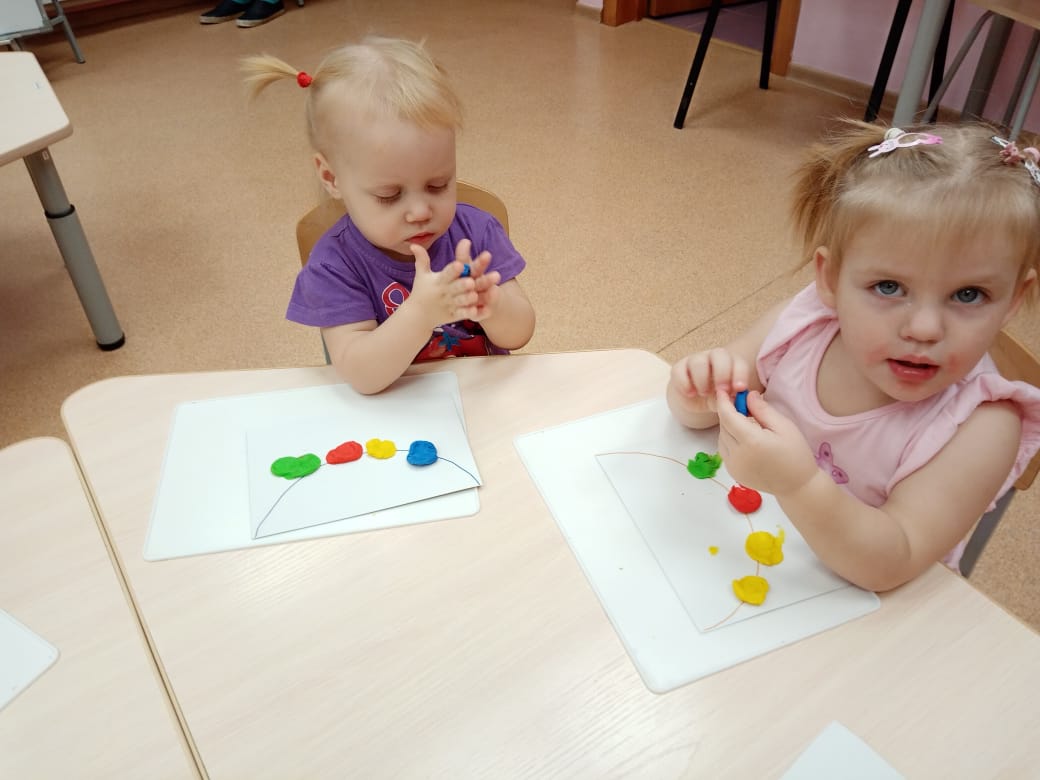 Конструирование «Любимые бабушка и дедушка».
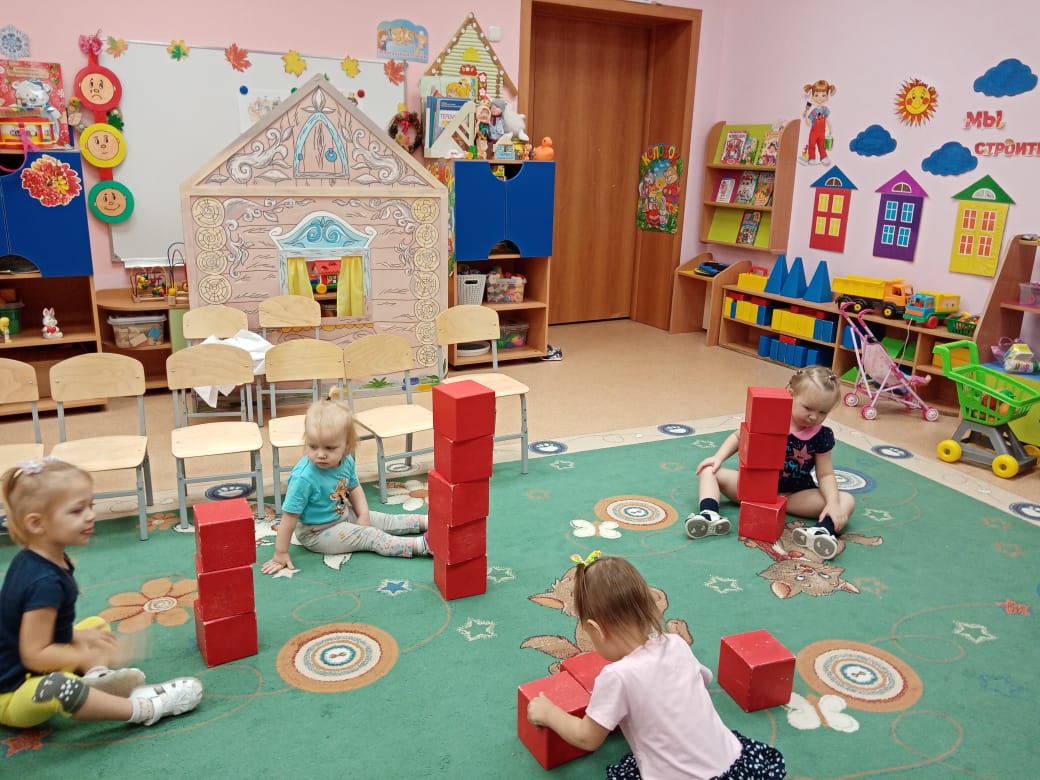 III этап заключительный.
Подведение итогов проекта. 
Стенгазета «Моя семья – моё богатство».
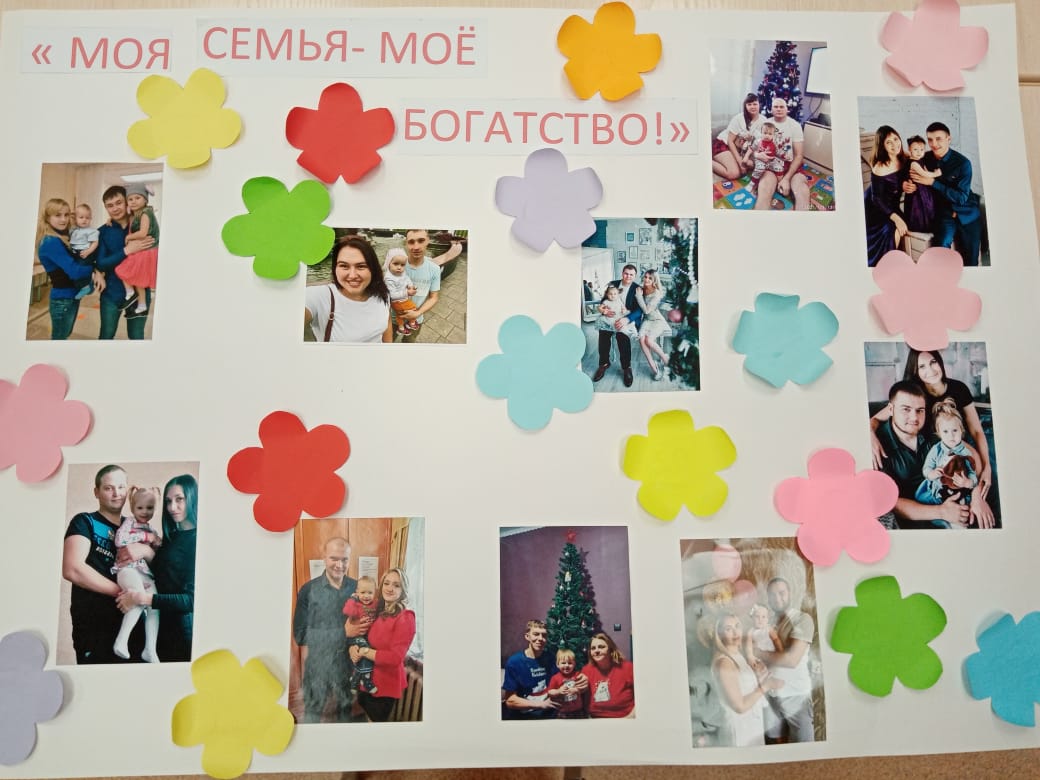 Ожидаемые результаты:
Дети узнаю больше о своей семье,  о членах семьи, традициях.
Научатся проявлять заботу и уважение ко всем членам семьи.
Сформируется умение организовывать сюжетно-ролевые игры на основе имеющихся знаний о семье.
Совместная деятельность с родителями будет способствовать укреплению детских – родительских отношений.
Семья – это труд, друг о друге забота, семья – это много домашней работы.
Семья – это важно!
Семья – это сложно!
Но счастливо жить одному не возможно!
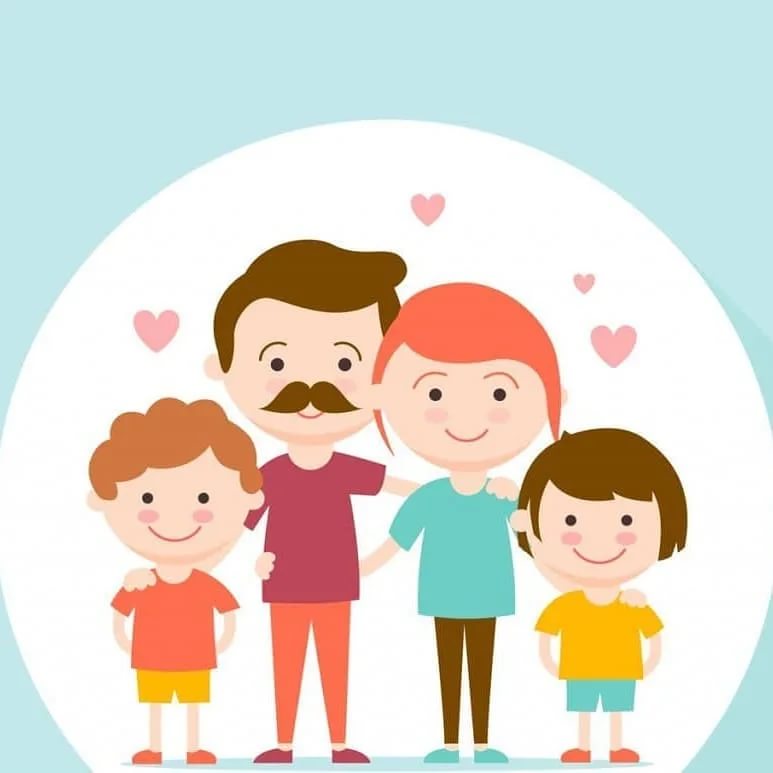